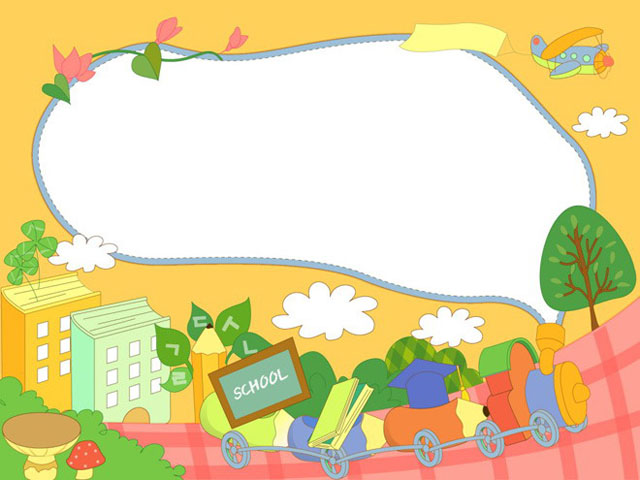 CHÀO MỪNG CÁC CON
ĐẾN VỚI TIẾT HỌC
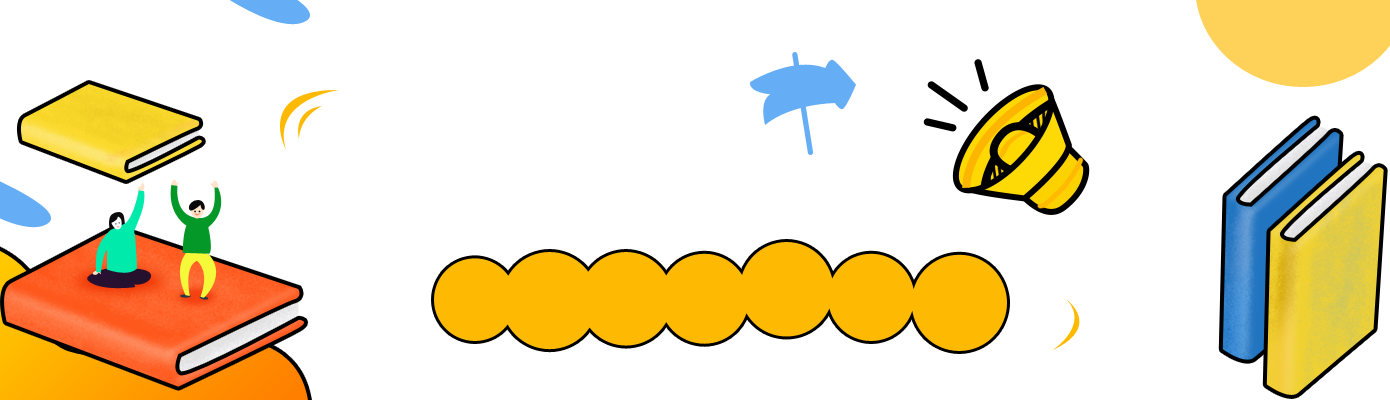 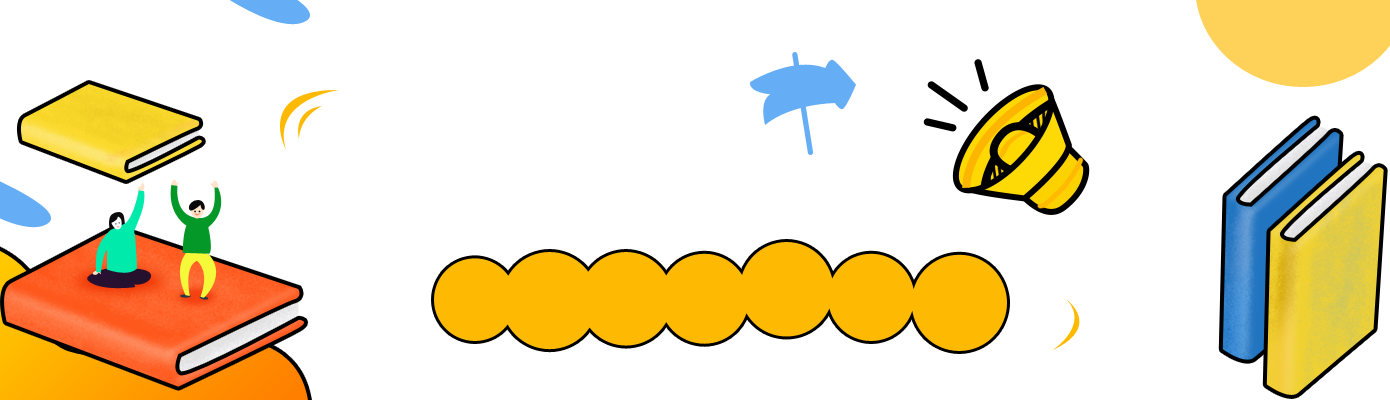 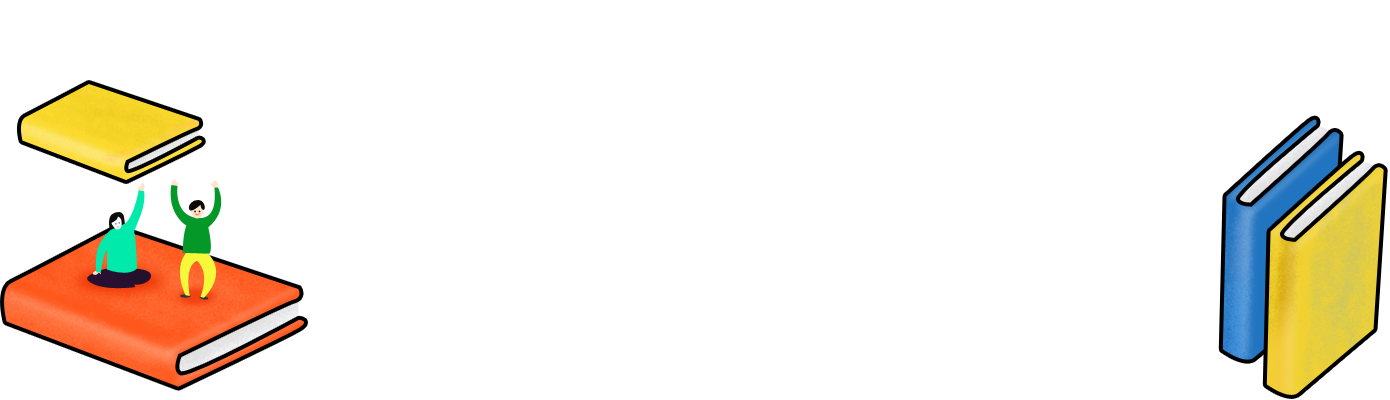 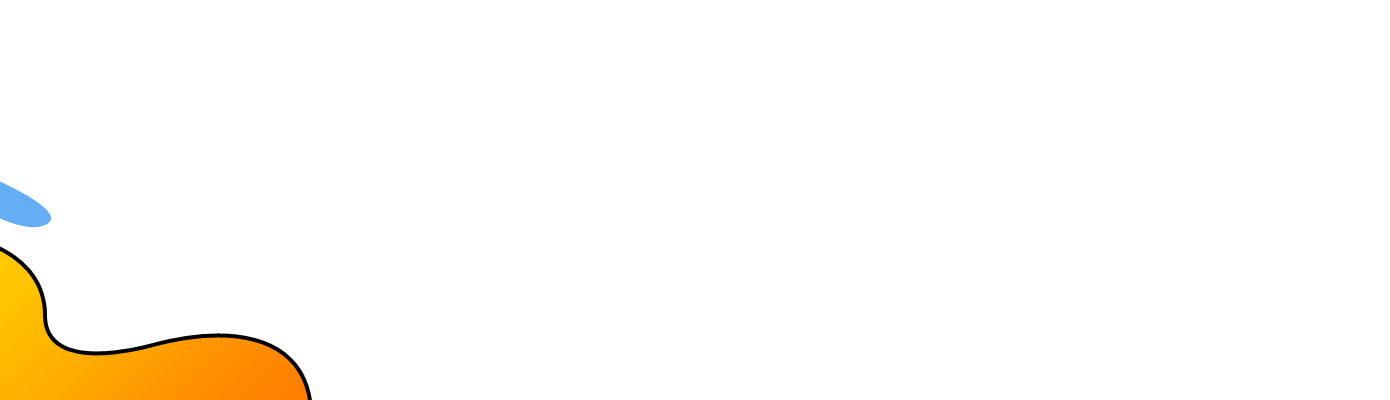 KHỞI ĐỘNG
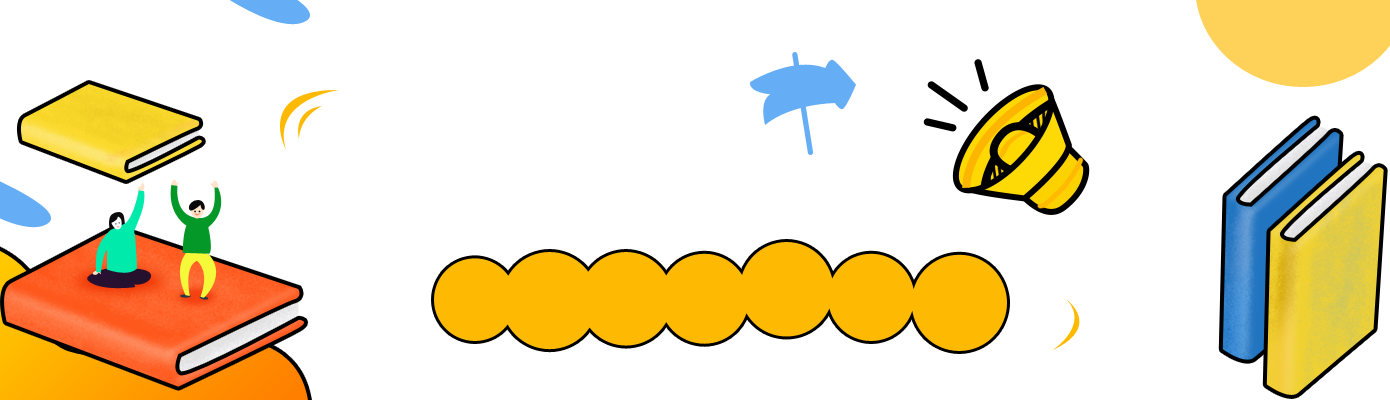 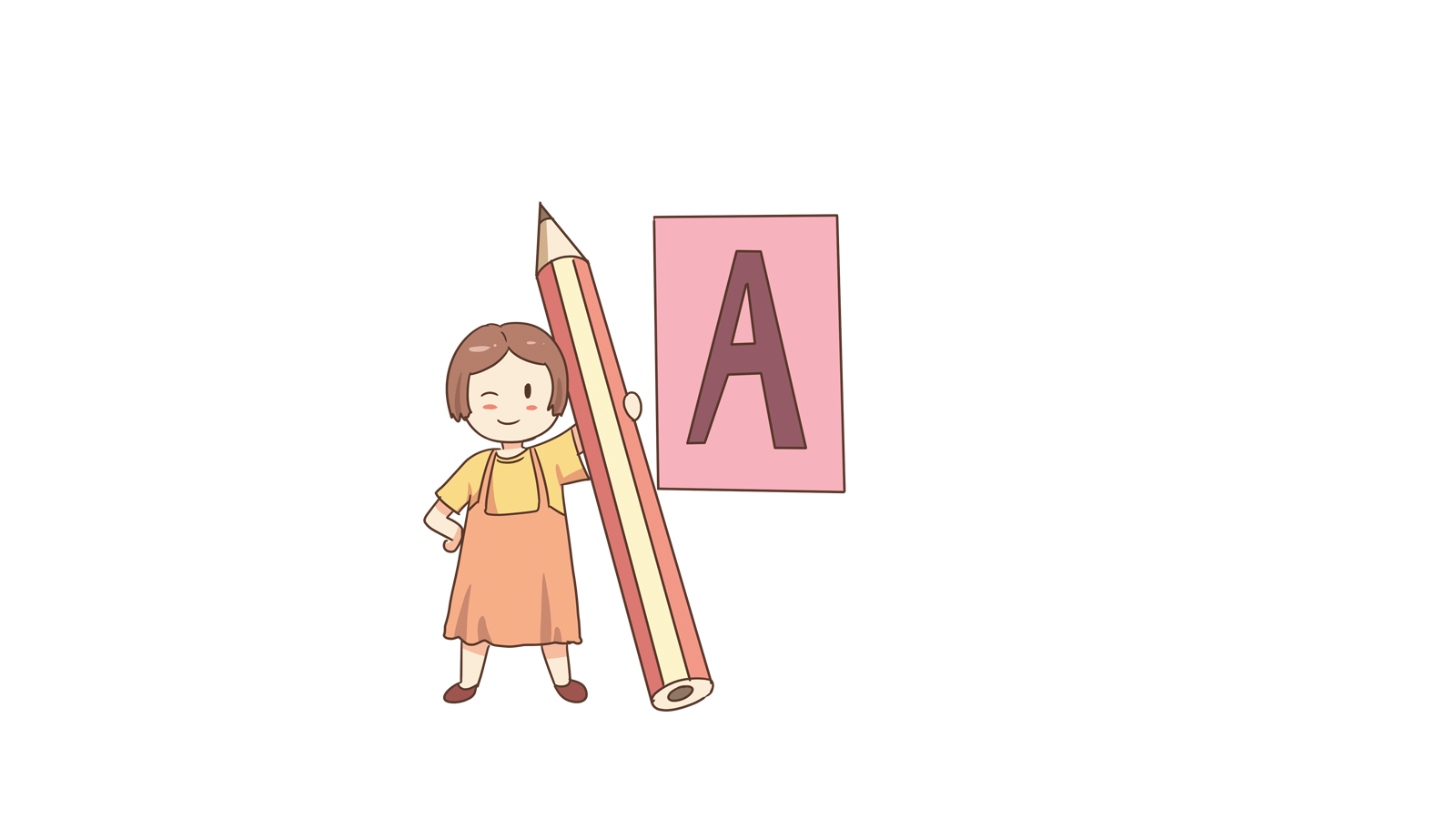 36 giảm đi 9 lần bằng?
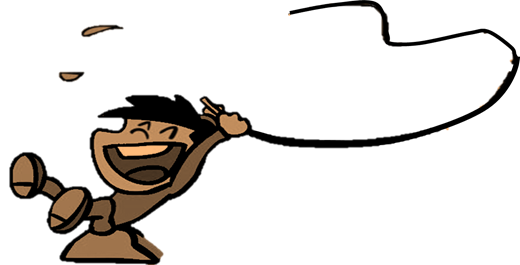 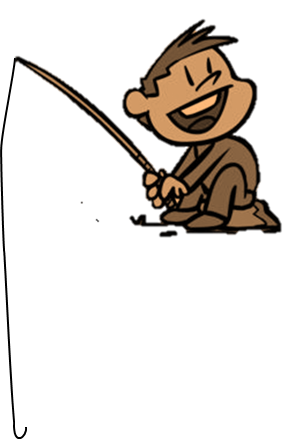 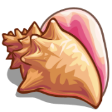 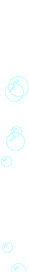 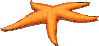 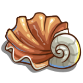 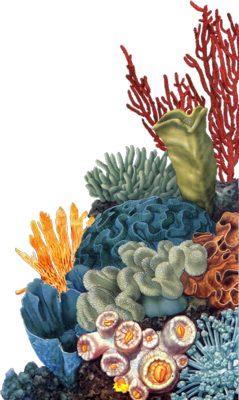 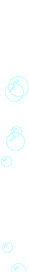 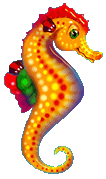 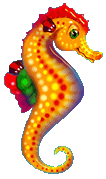 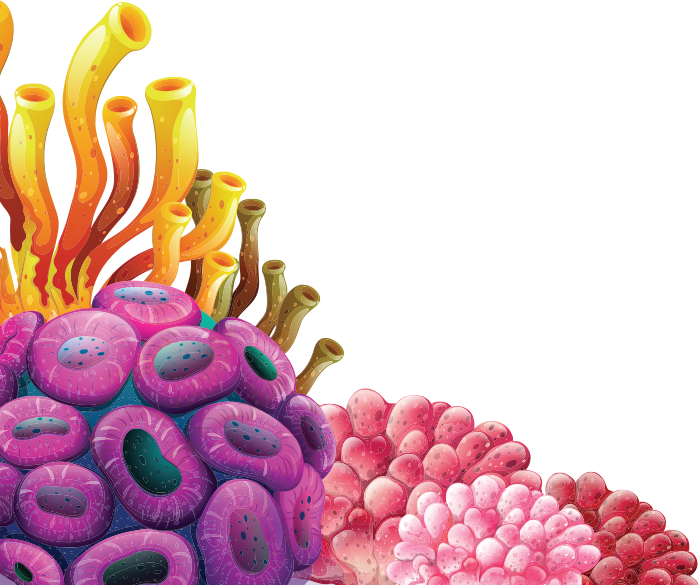 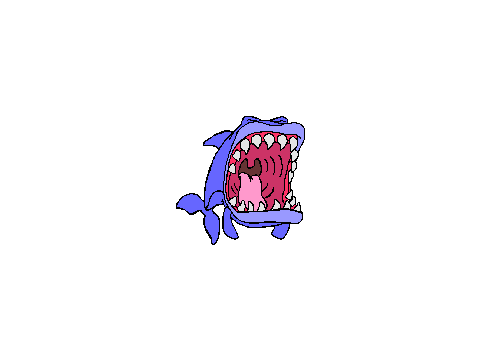 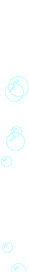 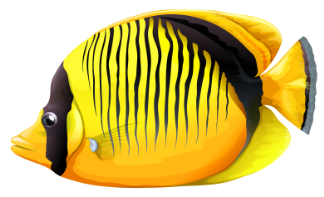 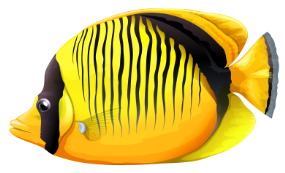 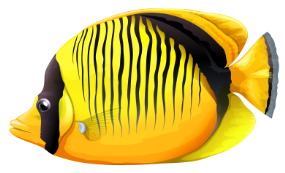 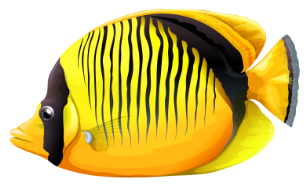 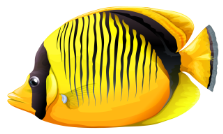 4
6
5
7
4
48 giảm đi 8 lần bằng?
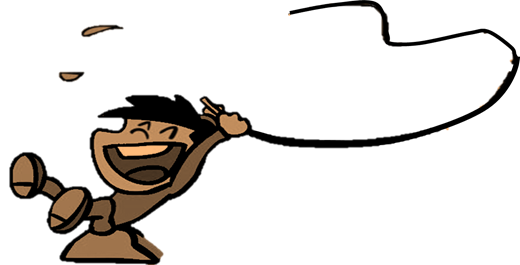 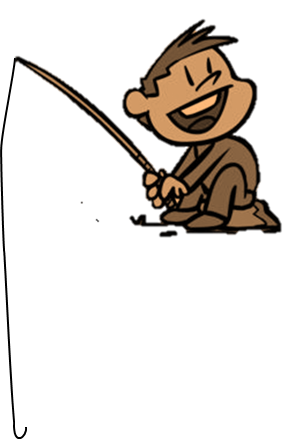 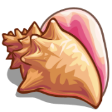 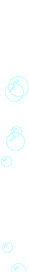 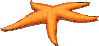 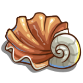 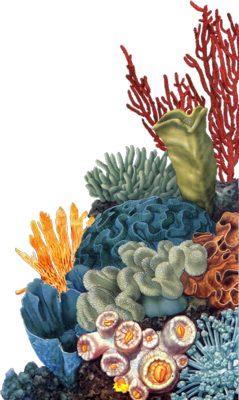 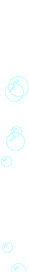 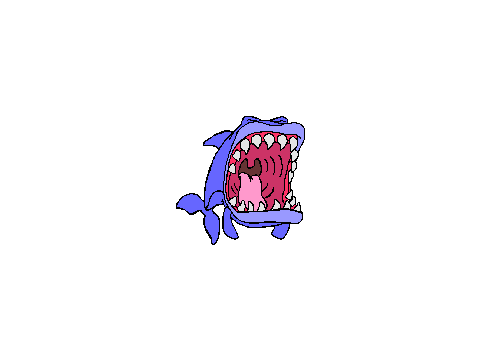 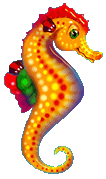 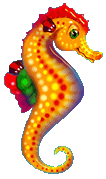 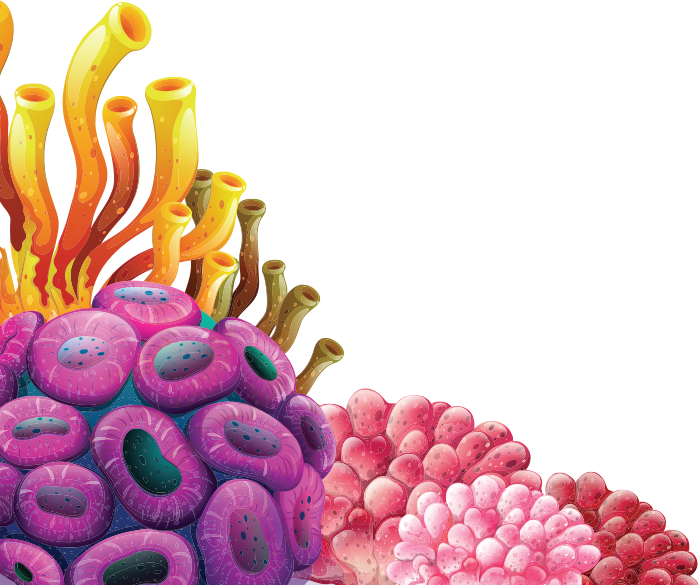 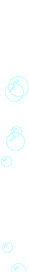 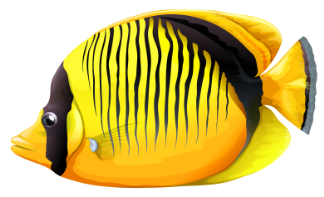 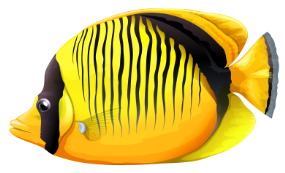 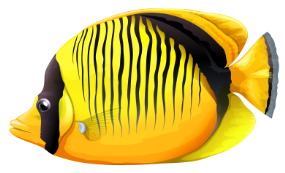 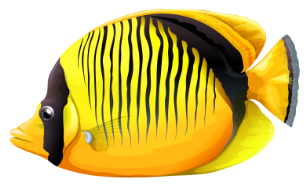 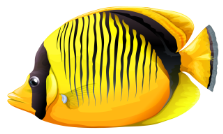 6
9
4
8
6
35 giảm đi 7 lần bằng?
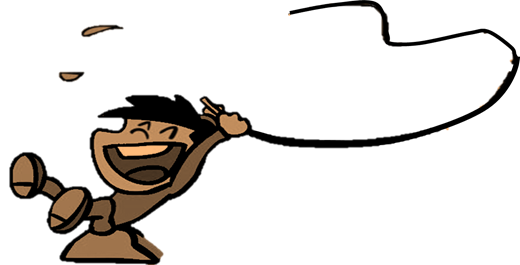 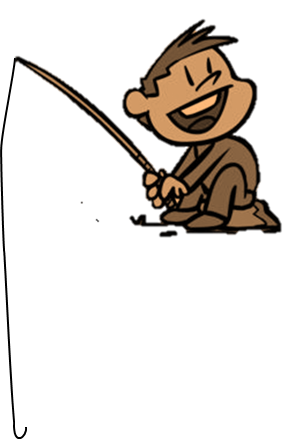 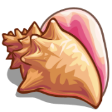 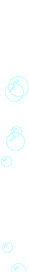 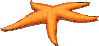 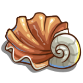 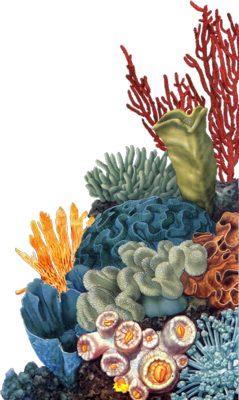 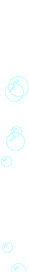 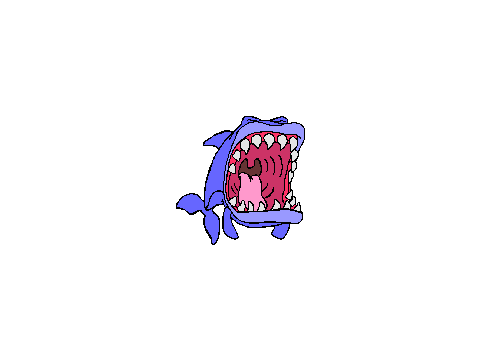 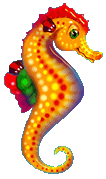 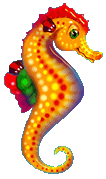 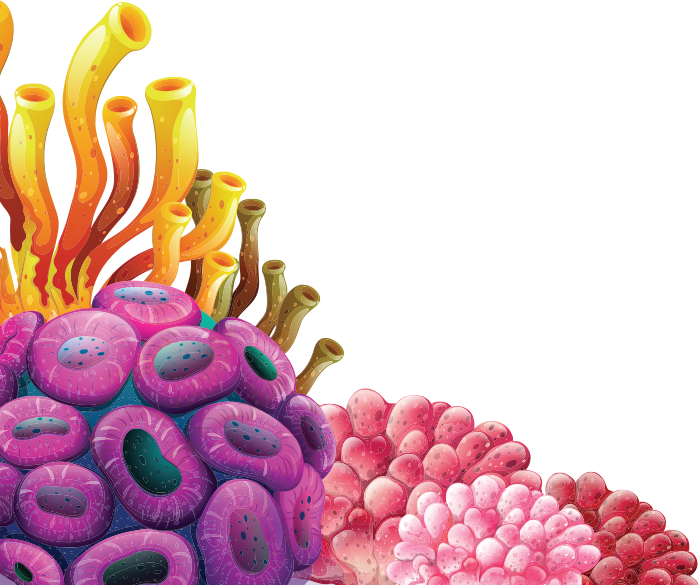 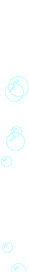 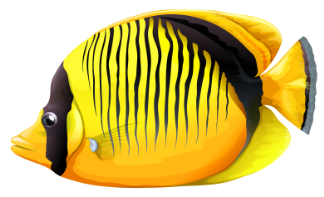 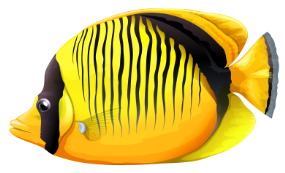 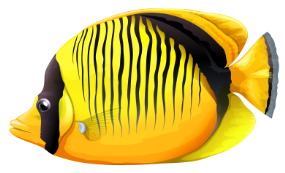 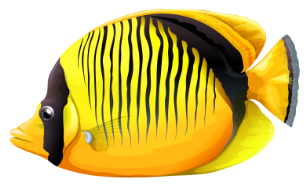 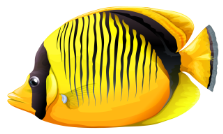 5
3
6
4
5
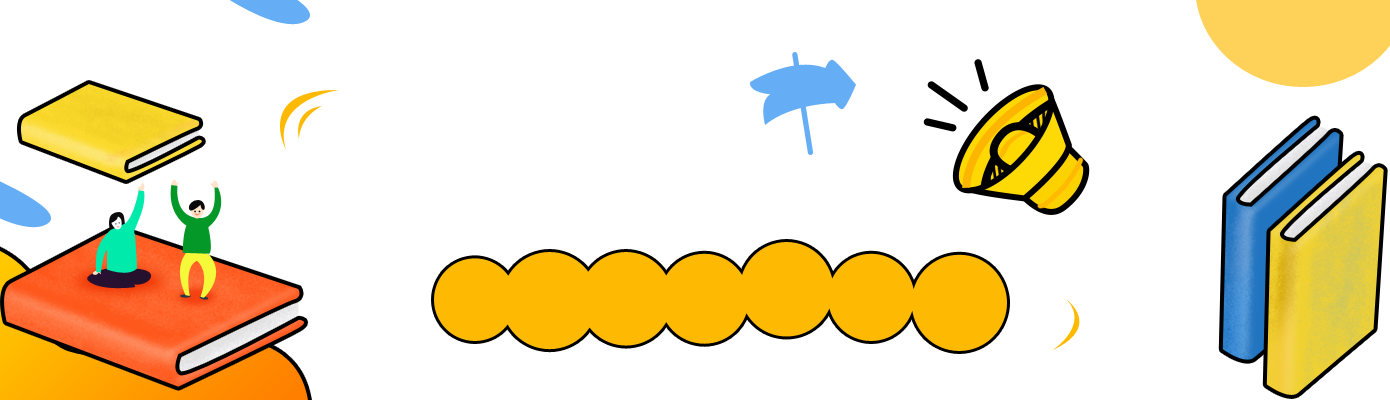 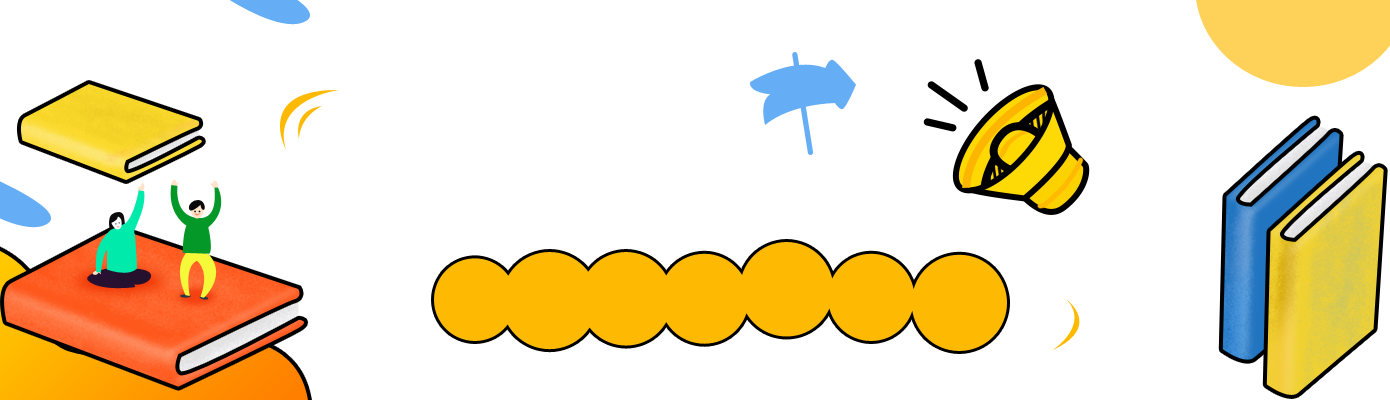 TOÁN
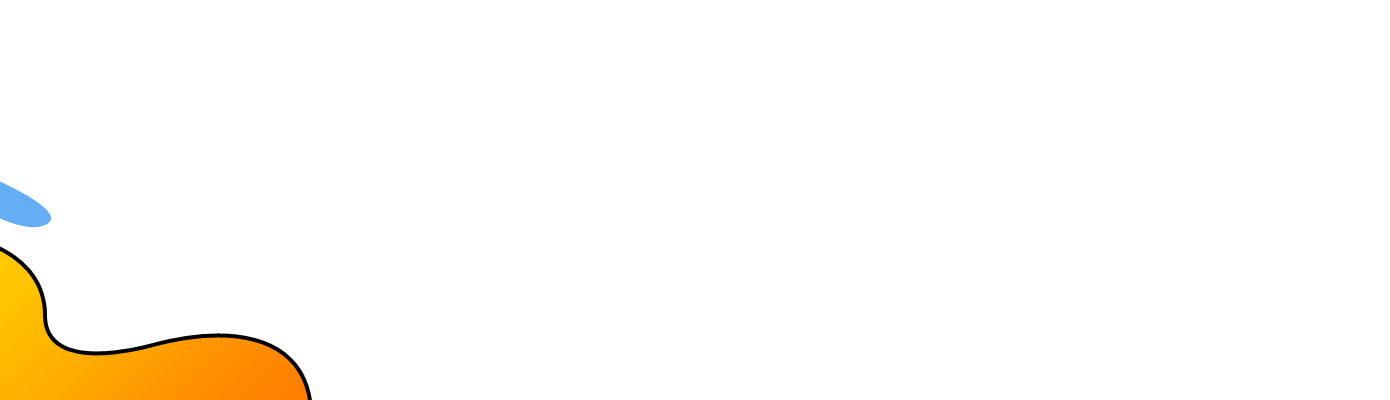 BÀI 29: LUYỆN TẬP CHUNG
TIẾT 1
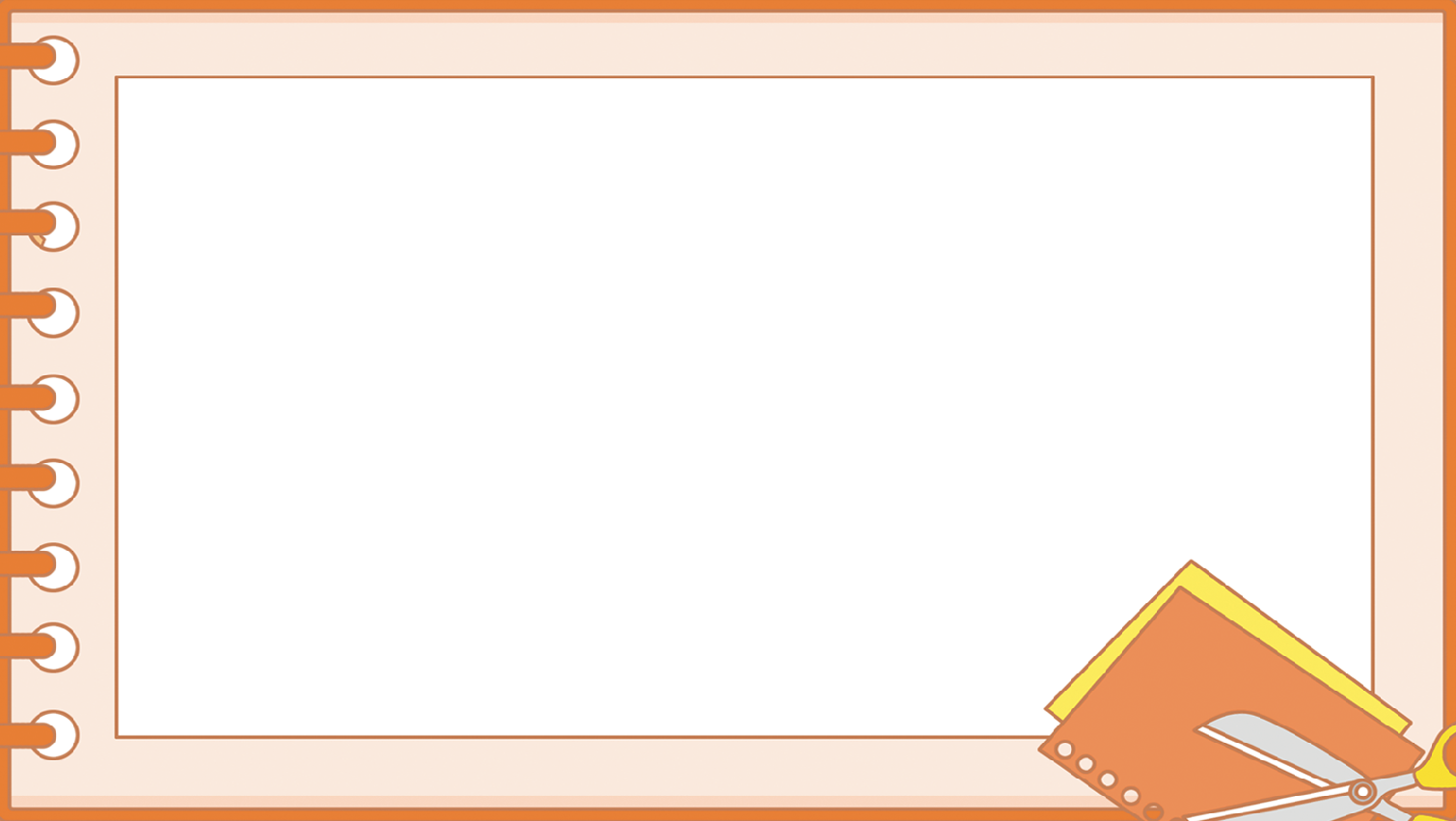 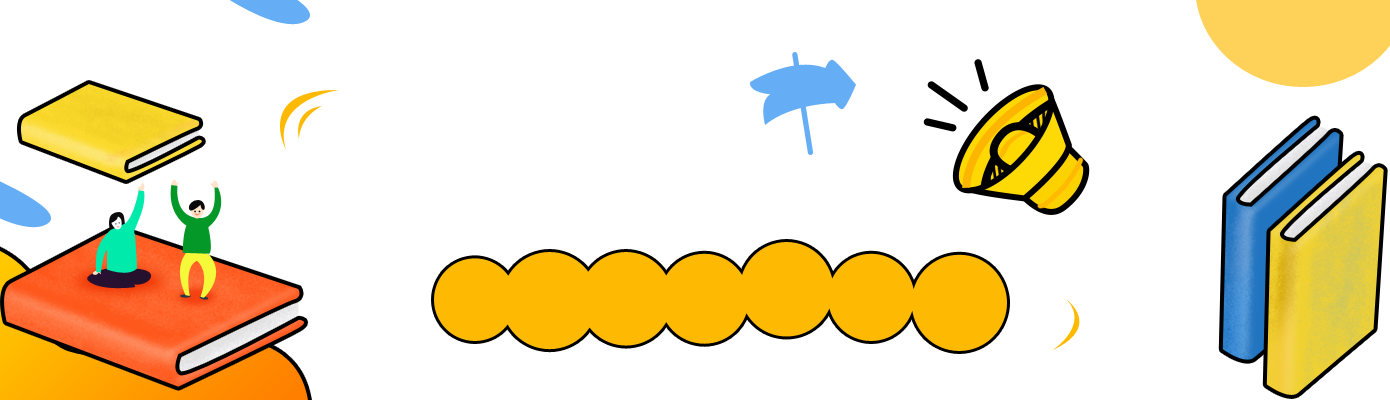 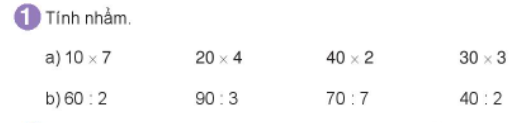 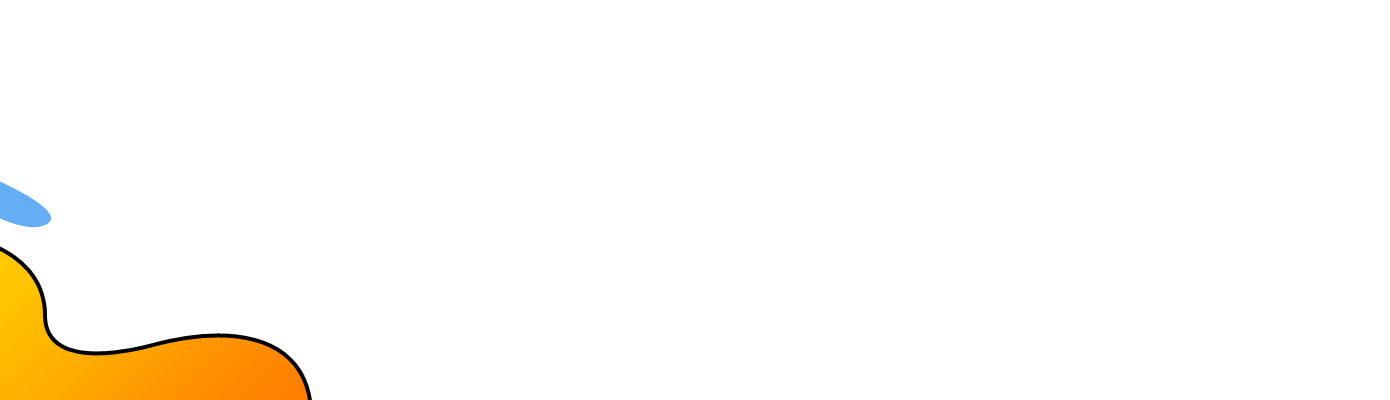 a) 10 x 7 = 70      20 x 4 = 80       40 x 2 = 80        30 x 3 = 90

b) 60 : 2 = 30      90 : 3 = 30        70 : 7 = 10          40 : 2 = 20
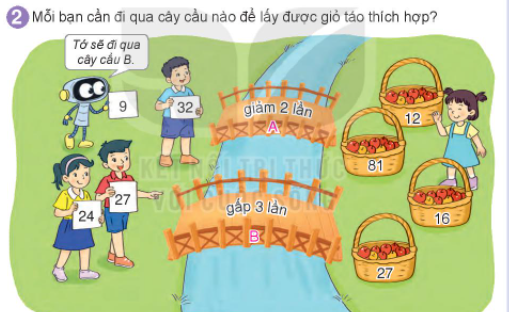 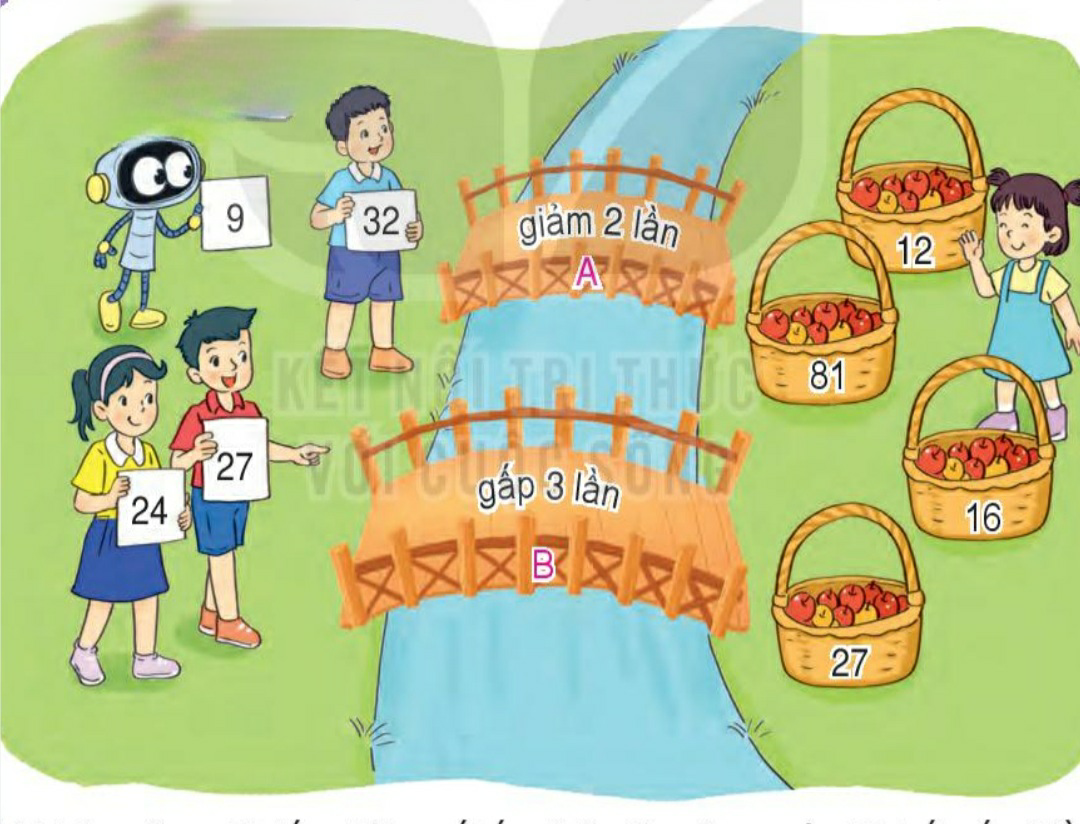 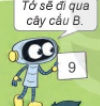 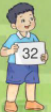 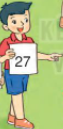 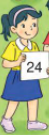 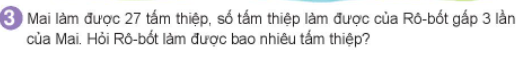 Mai làm được 27 tấm thiệp. Rô – bốt làm gấp 3 lần.
Bài toán cho các em biết điều gì?
Rô – Bốt làm được bao nhiêu tấm thiệp.
Bài toán hỏi các em điều gì?
Bài giải
Rô – bốt làm được số tầm thiệp là:
27 x 3 = 51 ( tấm thiệp)
                 Đáp số: 51 tấm thiệp
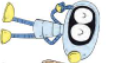 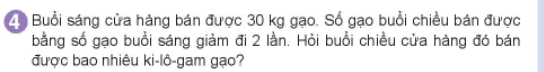 Bài giải
 Buổi chiều cửa hàng bán được số ki- lô – gam gạo  là:
30 : 2 = 15 (ki- lô – gam)
                  Đáp số: 15 ki- lô – gam
Buổi sáng cửa hàng bán được 30kg gạo. Buổi chiều Giảm 2 lần
Buổi chiều cửa hàng bán được bao nhiêu ki- lô – gam gạo?
Bài toán hỏi các em điểu gì?
Bài toán cho các em biết điều gì?
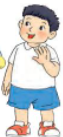 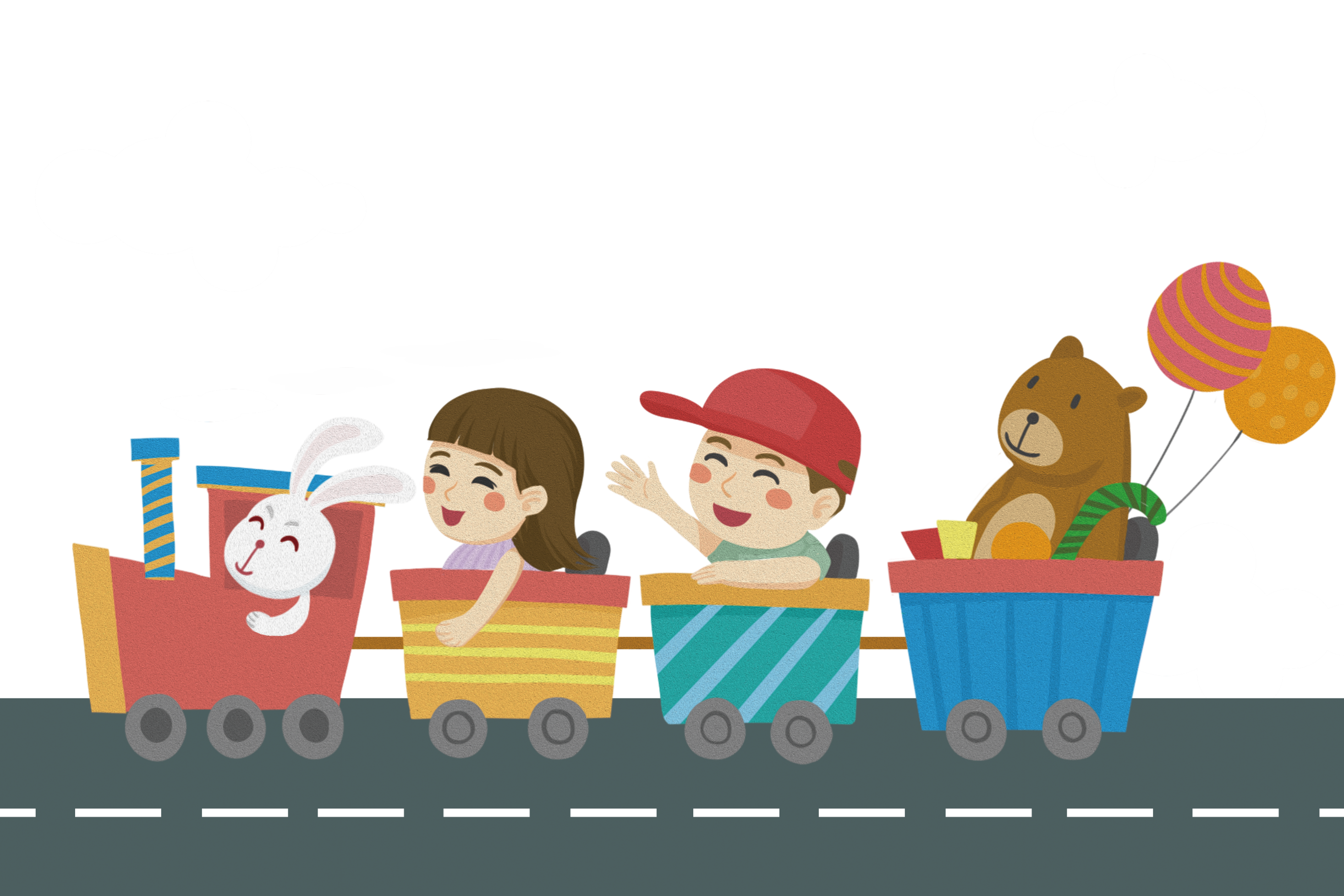 CHÀO TẠM BIỆT